Pornograafia ja internet
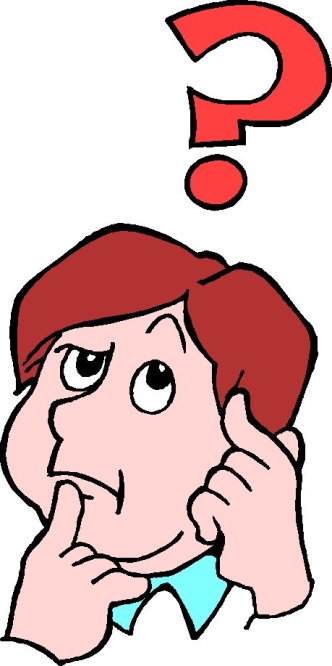 Eva Palk
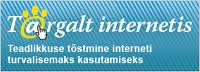 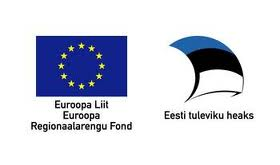 Mida te internetis teete?
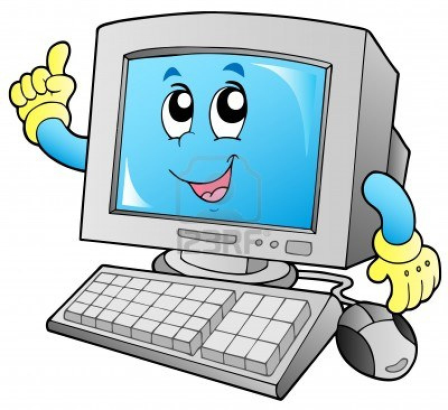 INTERNET
Kas oht või võimalus?
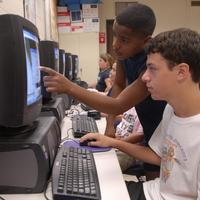 Suhtlemine võrgustikes
Uued tutvused
Pilte jagada
Endast filme teha ja üles laadida
......mis veel?

Kas internet võib kuidagi inimese seksuaalsusega seotud olla?
Kolm klikki..
Seksuaalsus
Mis on tore, vahva ilus, hea, põnev? +










Mis on ohtlik,  hirmutav, ebameeldiv? -
Kuhu me asetaksime porno? X?
http://amor.ee/
Seksuaalsus
Mis häirib Eesti lapsi internetis?
Eesti noori häirib kõige rohkem: 
pornograafia (22 %), 
Vägivald (18 %), 
Kiusamine, sõim, solvangud (17 %) 
Soovimatud kontaktid (13 %).


Foto: Tartu Ülikool
http://www.tartupostimees.ee/1126878/uuring-lapsed-aduvad-netiohte-uha-enam
Milline on ideaalne ja ilus naine/mees?
Meedia ja kehataju http://www.youtube.com/watch?v=GgUE4BeWM-g&feature=related
http://www.youtube.com/watch?v=hjAVL5zFrlU
Kas see on porno?
FB
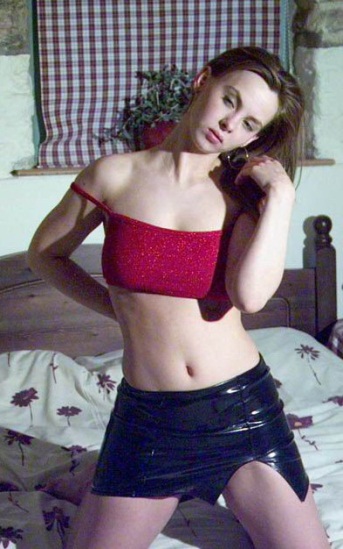 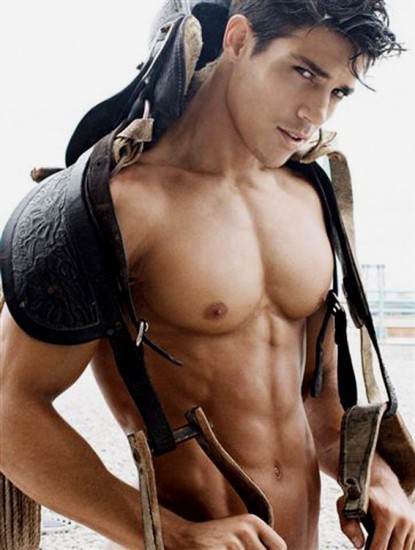 Milliseid pilte sina endast üles laed?
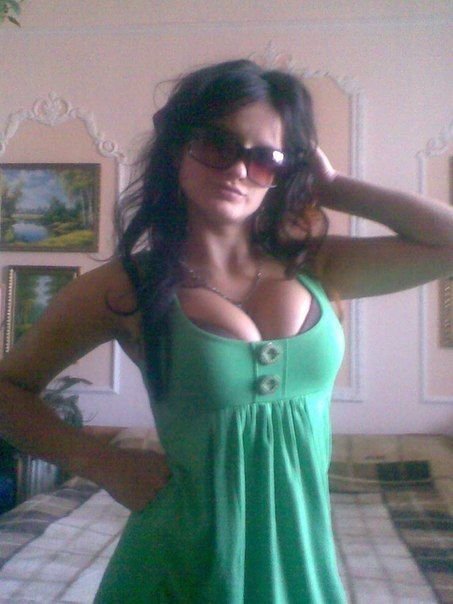 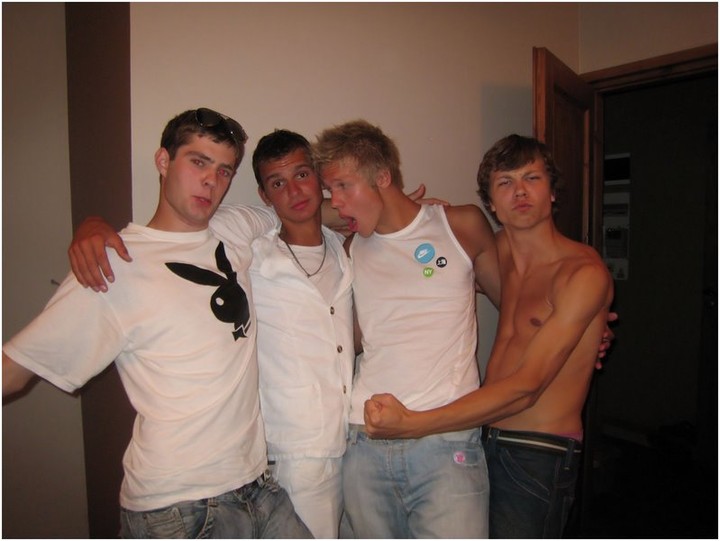 Mis on porno, mis erootika?
Pornograafia mõiste
Sõna “pornograafia” tuleb kreekakeelsetest sõnadest porne ehk prostituut ja graphein ehk kirjutamine 
seotud seksuaalse erutuse tekitamisega.
Pornograafia mõiste
Eri aegadel ja eri ühiskondades on määratletud pornograafiat erinevalt.

Pesukataloog võib ühes ühiskonnas liigituda  pornograafia alla, teises aga mitte.
Pornograafia
Pornograafia on toode, kus esineb  seksuaaltegevuste üksikasjalik kirjeldamine või näitamine kirjanduses, filmis või piltidel.
sisaldab seksuaalse sisuga tegevusi ja on suunatud seksuaalse erutuse tekitamisele
Seks ei ole porno! Porno on äri.
Hea võimalus äri internetis ajada
Pornograafia
Tekitab vastuolulisi tundeid: erutus-vastikus-süü?
Seks on vastik?
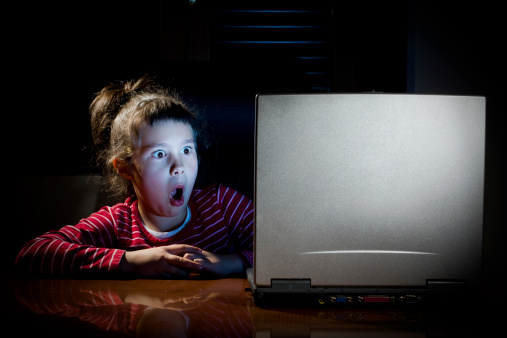 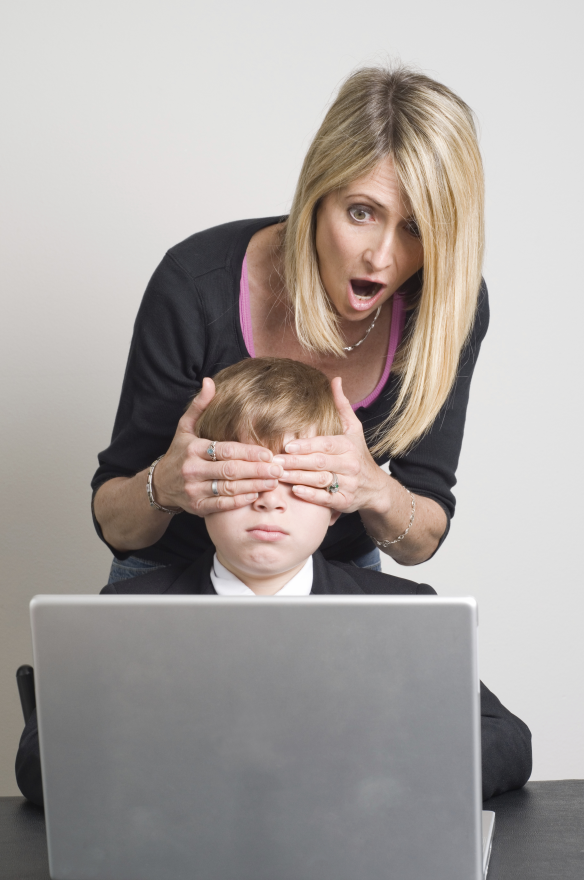 Pornograafia
Ebareaalsed seksuaalvahekorrad, poosid, 
Suguelundite üksikasjalik eksponeerimine.

Küsimus: Kas mina olen normaalne?

Pornograafia on väljamõeldis, kuigi seda etendavad lihast ja luust inimesed.
Fantaasia
Meedia ja reklaam
Porno normaliseerimine läbi meedia ja reklaami
Naine kui asi, mida saab osta
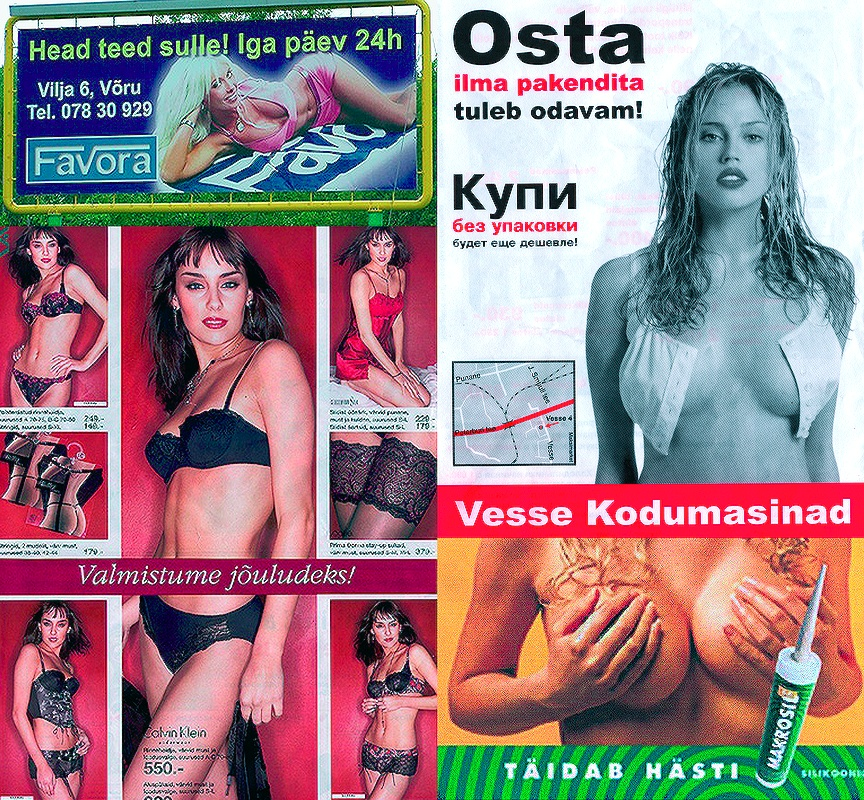 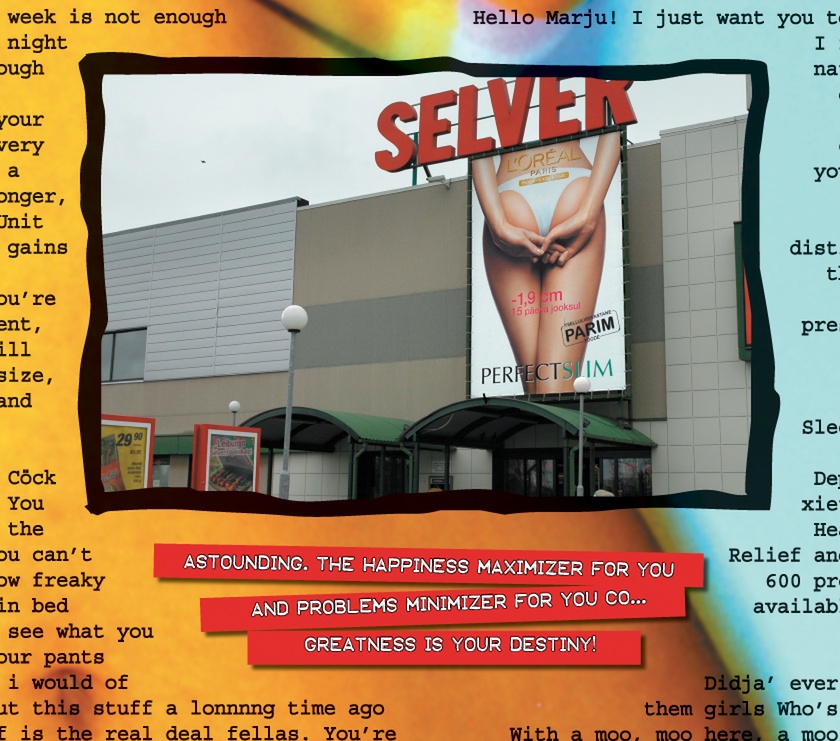 Kas ma olen normaalne?Tahaks olla modell või selline nagu see näitleja seal filmis!
Olen ikka liiga paks ja kole!!!!
Olen ilus just sellisena nagu olen!Ma meeldin endale!
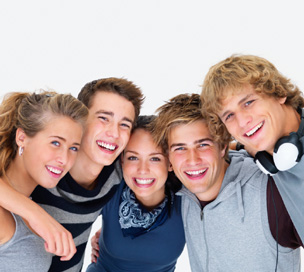 Pilt:activityeventdays.co.uk
Miks seda ikkagi vaadatakse?
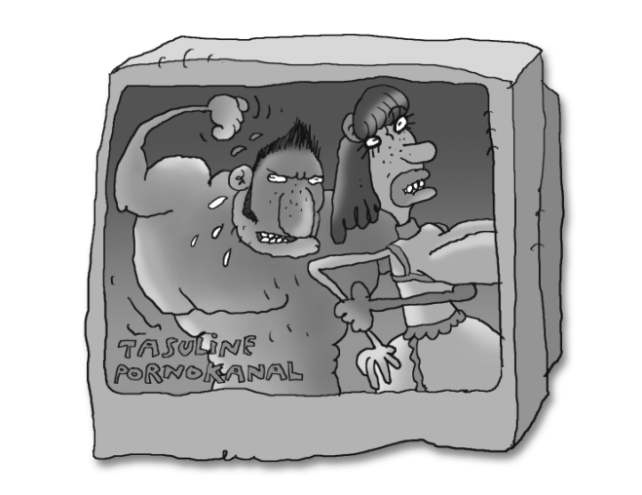 Eneserahuldamine
Erutus, fantaasia 
Koos partneriga
Huvi, uudishimu
Aseaine puuduvale partnerile
Seks internetis tundub ohutu

Siiski täiskasvanutele mõeldud mängud!
Küsimused, mis tekivad
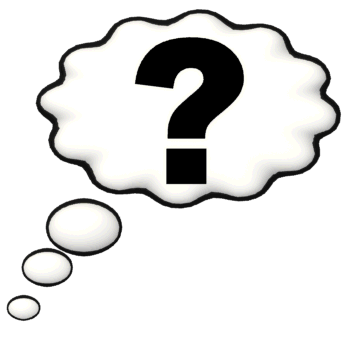 Kas huvi porno vastu on ebanormaalne? 
Kas mina pean samuti kõige sellega tulevikus hakkama saama? 
Kas pornofilmide näitlejad tegelikult ka naudivad neid stseene? 
Kas erektsioon peab kestma nii kaua?
Kas seemnevedelikku ongi terve ämbritäis?
 Kas see on häbiväärne, et mul tekib erutus neid pilte vaadates?
Kes vaatavad, tarbivad pornot?
Küsimused
Mis on normaalne inimkeha, suguorganid, seksuaalsuhe?
Kas porno jätab armastusele kohta?
„Liblikad kõhus“, puudutus, hoolivus, lähedus!?
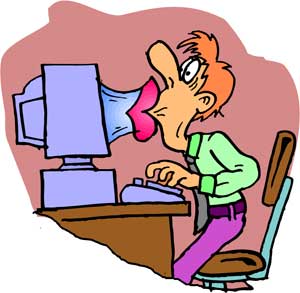 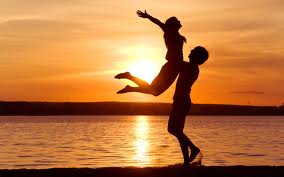 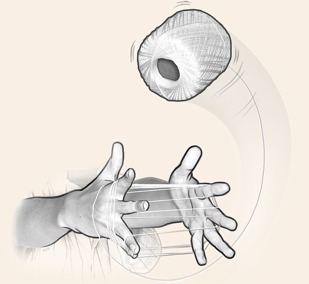 Pornosõltuvus
Võib juhtuda kui piiri ei pea.
Inimene ei suuda porno vaatamist lõpetada.  „pornoajukahjustus“
Päriselu kannatab.
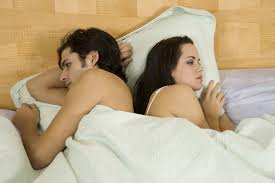 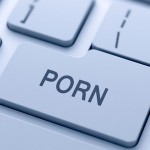 Vaatan pornot..ja mis siis?
Mis see sinuga, noore inimesega teeb kui sa pornot vaatad?
..porno ohud?
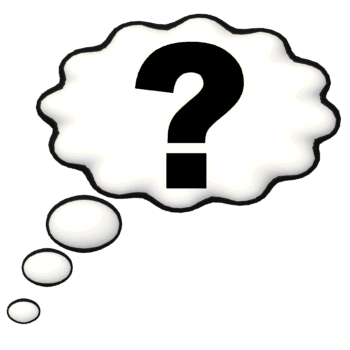 Pornograafia ohud
Liigne pornograafiliste piltide ja videote vaatamine kaotab huvi normaalse seksi vastu. 
Ei suuda enam nautida lähedust ega seksi oma kallimaga. Erektsiooniprobleemid.
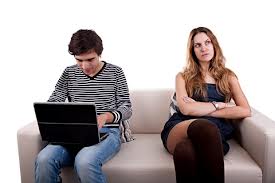 Pornograafia valetab
Pornot ei tehta harimiseks, vaid müümiseks!
Vääruskumused keha ja seksi kohta.
Ebarealistlikud ootused suhetele.
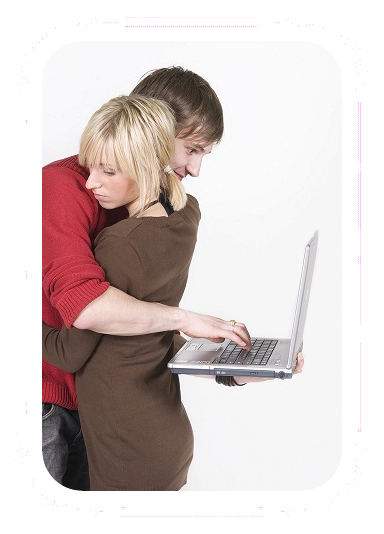 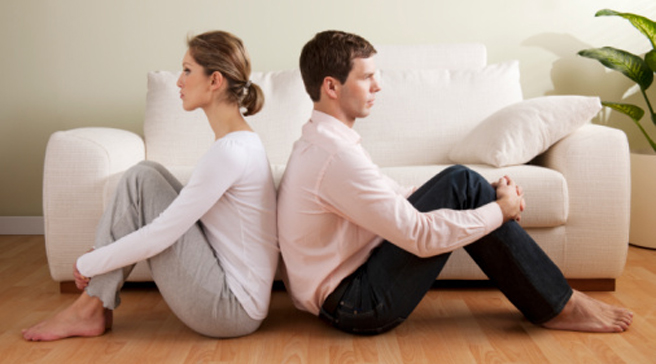 Pornograafia valed
Normaalne ja loomulik on kohe esimesel tutvumisminutil,- päeval astuda seksuaalvahekorda. 
Seksist keeldumine ja vahekorraga ootamine  on ebanormaalne. 
Naine on ilus seksilelu mehele, peab olema enamasti mehele alluv ja valmis meest teenindama.
Mees peab olema enamasti  tugev ja domineeriv ja samuti alati seksiks valmis olema.
Pornograafia valed
..seksimine ükskõik millal, ükskõik kus ja ükskõik kellega, ilma igasuguste tagajärgedeta on normaalne.
..ei näidata peaaegu kunagi, et kasutatakse kondoomi.
..ei räägita kunagi STLH, HIV jt terviseohtudest.
Kuidas pornot tehakse, kes on modellid ja näitlejad?
Pornograafia on sageli kuritegelik äri
Pornograafia internetis
Lasteporno levitamine internetis on üks küberkuritegevuse valdkond. 
Keelatud leheküljed, blokeeringud,
mille nimekirja koostab Internet Watch Foundation.
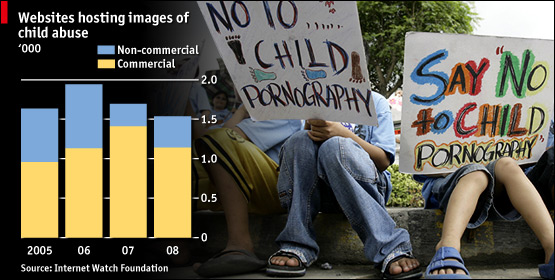 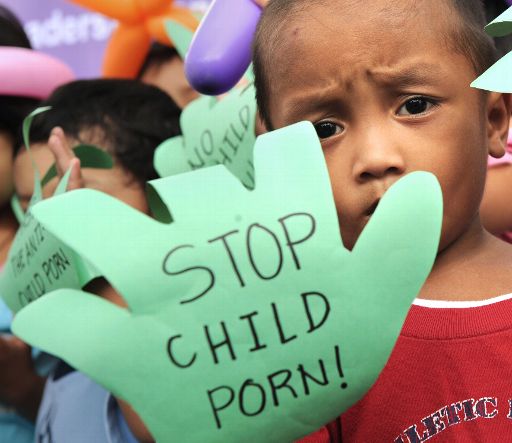 Kuidas end kaitsta?
Kas peaks porno ära keelama?
Mida teha kui mu sõber pidevalt pornot vahib?

Milliseid pilte, videosid ma alla tõmban? Probleemid?

Milliseid pilte, videosid ise üles laen? Probleemid?
Milliseid pilte üles laadida?
Suhtlusportaalide privaatsusseaded.
https://www.facebook.com/
 Kes näevad sinu postitusi ja fotosid?
Kuidas võivad postitused ja üleslaetud fotod mõjutada sinu tulevikku?
Provokatiivsete nimede ja seksikate piltide avaldamine (ka sinust enesest) võidakse käsitleda kui lapsporno tekitamist ja levitamist ning see on seadusega karistatav!
Juhtumi analüüs. Mida teha?
Ema avastas, et tema tütar on rääkinud MSN-is mitmete meesterahvastega seksist ning mehed on saatnud lapsele vaatamiseks veebikaameraga tehtud klippe ja pilte erootilistest ning pornograafilistest situatsioonidest.
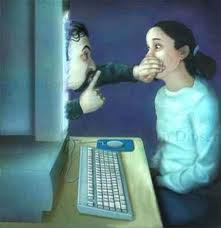 Kuidas end kaitsta?
Mida ma pean tegema kui mulle saadetakse pornopilte ja  palutakse end samuti alasti näidata?
Kui pakutakse selle eest raha?
Kui kutsutakse kohtama?
Kui saadad endast alastipilte?
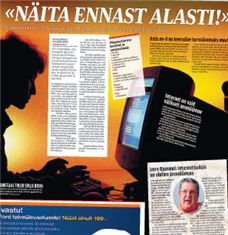 Kas tead, kes on su „sõber“
Kes on su sõber?
“Hispaanlanna juhtum” 
Ahistatud üle 40 Eesti noormehe, üle 700 Euroopas
Keegi ei blokeerinud?
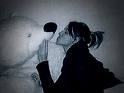 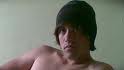 Mida teha kui sulle ei meeldi?
Kui sind sunnitakse tegema, mida sa ei taha või sul on ebamugav, kahtlused ja hirm 
Stopp! Lõpeta ja salvesta vestlus!
Räägi kohe mõnele täiskasvanule, keda usaldad!  
 Salvstatud materjalidega pöördu kodukohale lähimasse politseiprefektuuri. Võid teha avalduse ja saata kogu info ka e-kirja teel!
Blokeeri, sulge konto! 
http://vihjeliin.targaltinternetis.ee/
http://www.targaltinternetis.ee/
Pornograafia ja seadusandlus
Pornograafilise sisuga ja vägivalda või julmust propageerivate teoste leviku reguleerimise seadus ( RT I 1998, 2, 42)
Pornograafilise sisuga teose levitamine ja näitamine alaealisele on keelatud, nii nagu ka sellesisulised tele- ja raadiosaated.
Mida ütleb seadus
Lastekaitseseaduse § 33 sätestab kaitse seksuaalse kuritarvituse eest.
 Laps peab olema kaitstud igasuguse seksuaalse ärakasutamise eest, sealhulgas on keelatud täiskasvanu poolt:
lapse ahvatlemine seksuaaltegevusse;
lapse kasutamine prostituudina;
lapse kasutamine pornograafilistel eesmärkidel.
 
 § 50 kohaselt pole Eestis lubatud lastele toota ega nende hulgas levitada nilbeid
 (pornograafilisi) esemeid, trükiseid, filme.
Mida ütleb seadus
KarS § 177. Noorema kui kaheksateistaastase isiku kasutamise eest modellina või näitlejana pornograafilise või erootilise pildi, filmi või muu teose valmistamiseks - karistatakse rahalise karistuse või kuni üheaastase vangistusega
Mida ütleb seadus
KarS § 178. Nooremat kui neljateistaastast isikut pornograafilises või erootilises situatsioonis kujutava pildi, kirjutise või muu teose või selle reproduktsiooni valmistamise või hoidmise, teisele isikule üleandmise, näitamise või muul viisil kättesaadavaks tegemise eest - karistatakse rahalise karistuse või kuni üheaastase vangistusega
Mida ütleb seadus
KarS § 179. Nooremale kui neljateistaastasele isikule pornograafilise teose või selle reproduktsiooni üleandmise, näitamise või muul viisil teadvalt kättesaadavaks tegemise või sellise isiku nähes suguühendusse astumise või muul viisil teadvalt tema seksuaalse ahvatlemise eest - karistatakse rahalise karistuse või kuni üheaastase vangistusega.
Statistikat
Eesti noored: 
Seksuaalse alatooniga piltide nägemine (30%, Euroopa kõrgeim näitaja),
Seksuaalse sisuga sõnumite saamine (21%, Euroopa 3. näitaja)
http://vihjeliin.targaltinternetis.ee/
http://www.targaltinternetis.ee/
Targalt internetis
Sul on õigus tunda internetis end turvaliselt!
Turvalist armastust!
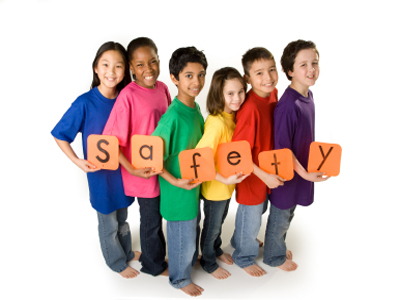 Kasutatud kirjandus. Lugemist.
http://amor.ee/
Margit Kagadze, Reelika Kiivit, Merike Kull, Kai Part. (2005). SEKSUAALKASVATUS II JA III KOOLIASTE  ÕPETAJARAAMAT.
Pille Kütt . Kõik saab alguse lapse ja vanema suhtest, http://www.opleht.ee/?archive_mode=article&articleid=3936
http://koolielu.ee/waramu/view/1-7f72bfd8-71d2-490b-90e1-d5ee6e441593
Lapspornoraafia. Müüdid ja tegelikkus. http://www.postimees.ee/95354/lapspornograafia-internetis-muudid-ja-tegelikkus/
Alastiolek ja seksuaalsus. Eetikaveeb. http://www.eetika.ee/150193
http://www.rate.ee/blog/1030319
Kadri Soo, Dagmar Kutsar .( 2004). Seksuaalse väärkohtlemise kogemused ja hoiakud Eesti noorte hulgas. Sotsiaaluuring. Tartu. http://www.sm.ee/fileadmin/meedia/Dokumendid/Sotsiaalvaldkond/kogumik/vaarkohtlemine_2004_1_.pdf
Wallace, P. (2002). Internetipsühholoogia. Talinn: Valgus. 
Ootsing, S. (Toim.). (2009). Seksuaalsus. Talinn: Medicina.
Cacciatore, R. (2008). Laste seksuaalkasvatus. Talinn: Varrak. 
http://et.wikipedia.org/wiki/Pornograafia (05.05.2010)
Karro, H. Kas pornograafia on ohtlik?.
http://www.terviseleht.ee/200031/31_pornnet.php3 (05.05.2010)
Pornograafilise sisuga ja vägivalda või julmust propageerivate teoste leviku reguleerimise seadus. (1998). Riigi Teataja I 2,42.
http://naistemaailm.ee/seks/seks/2623/#Kolm%20klikki%20seksini